Chapter 3Tip Calculator App
Android How to Program, 3/e
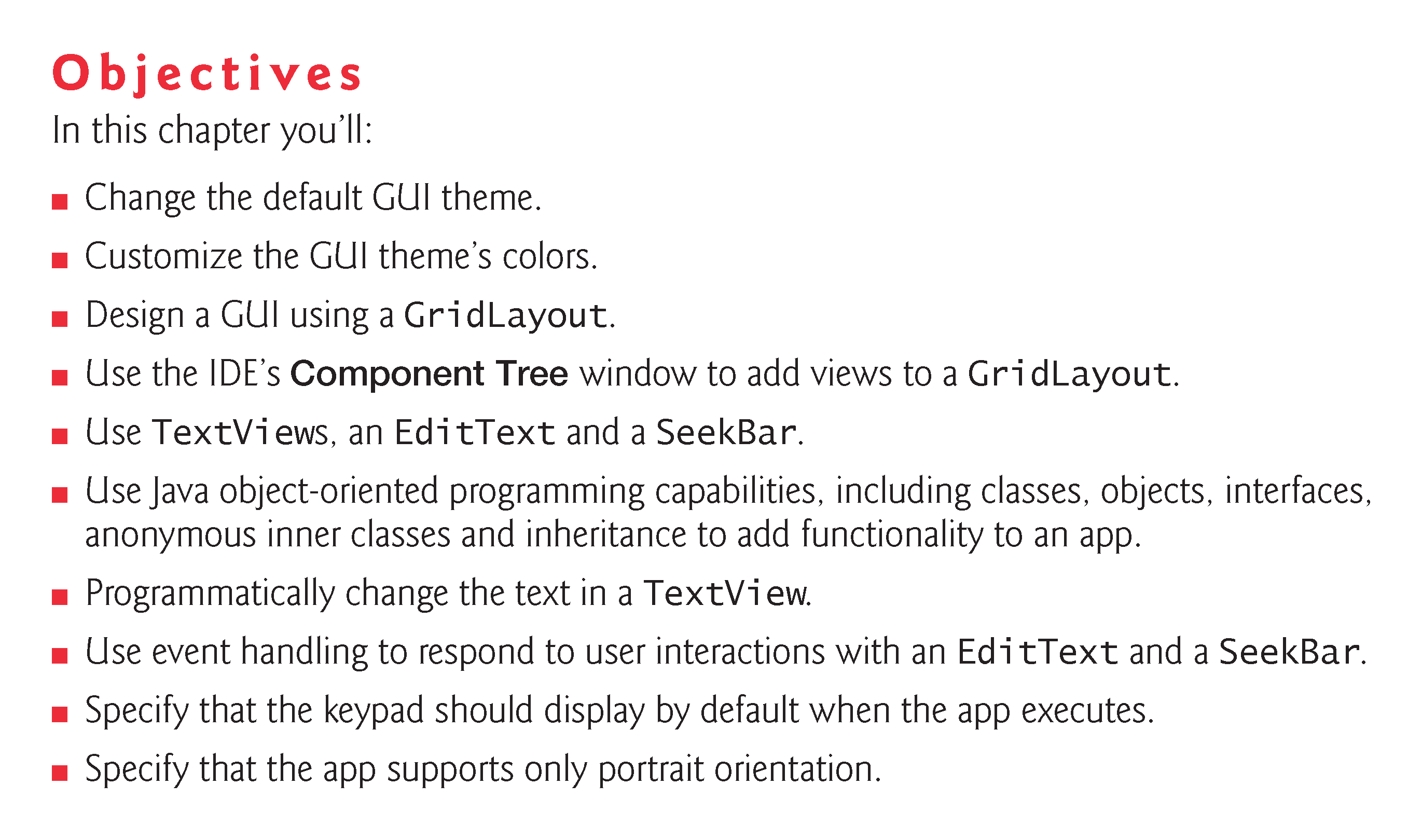 © Copyright 1992-2016 by Pearson Education, Inc. All Rights Reserved.
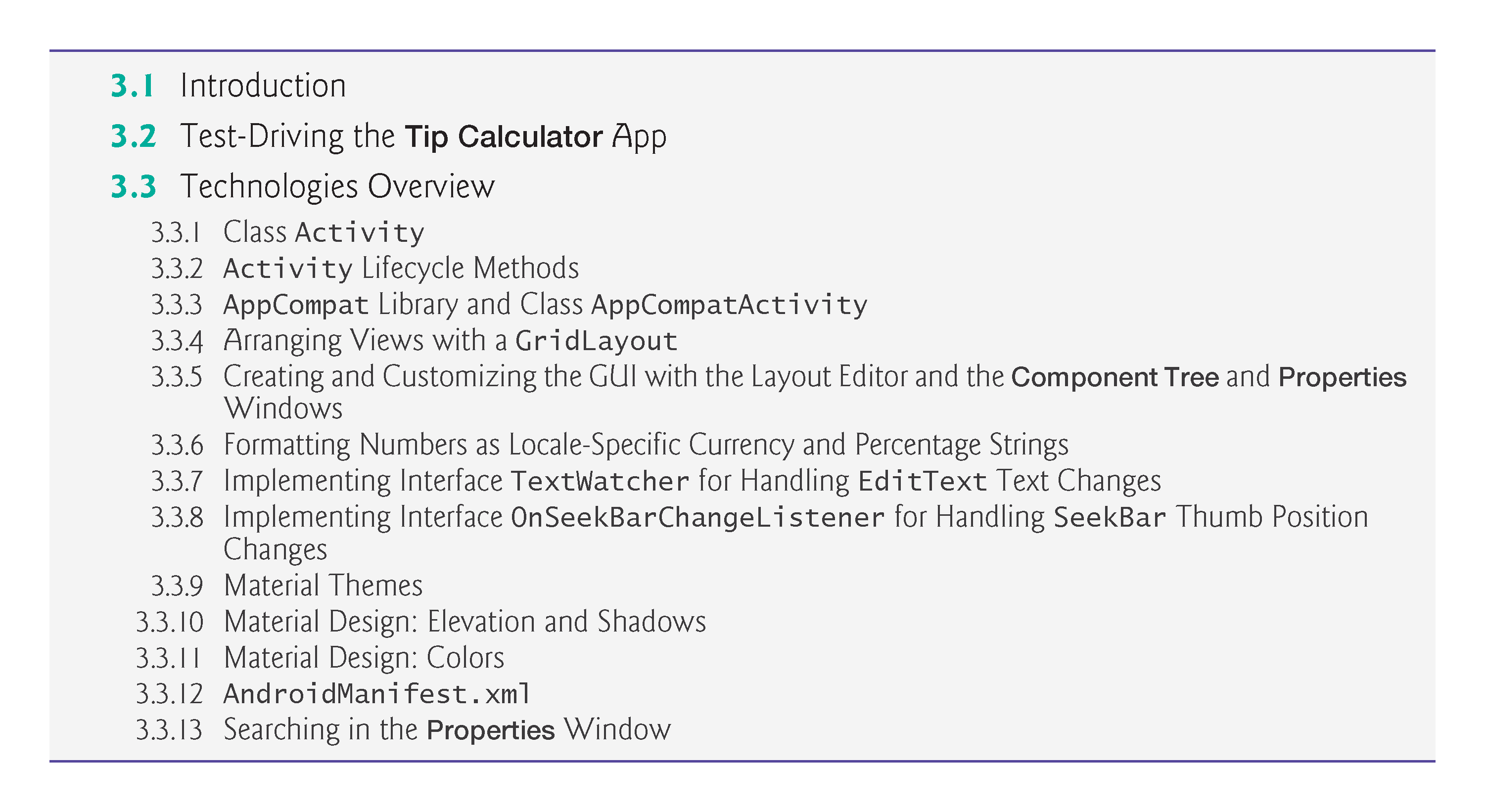 © Copyright 1992-2016 by Pearson Education, Inc. All Rights Reserved.
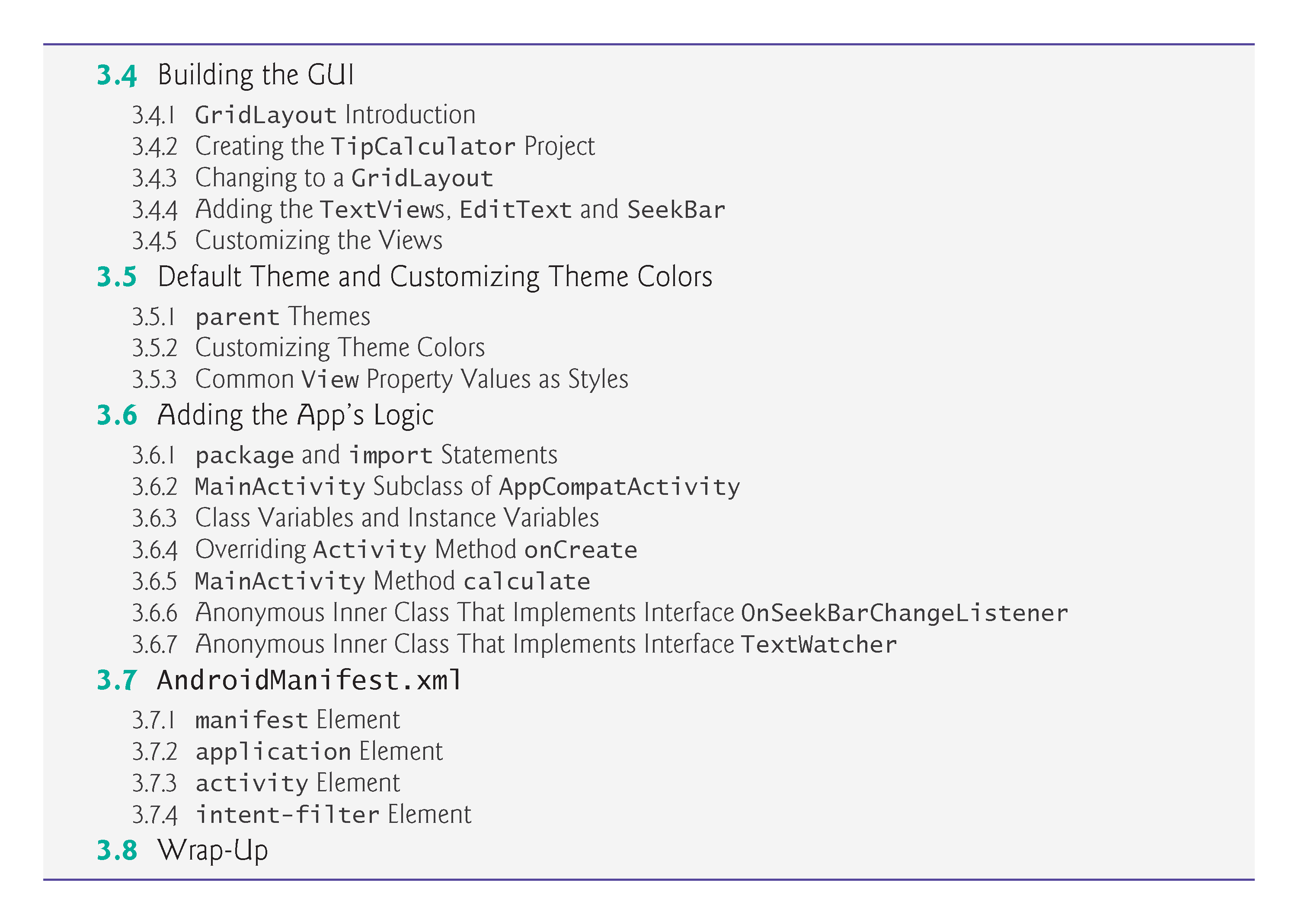 © Copyright 1992-2016 by Pearson Education, Inc. All Rights Reserved.
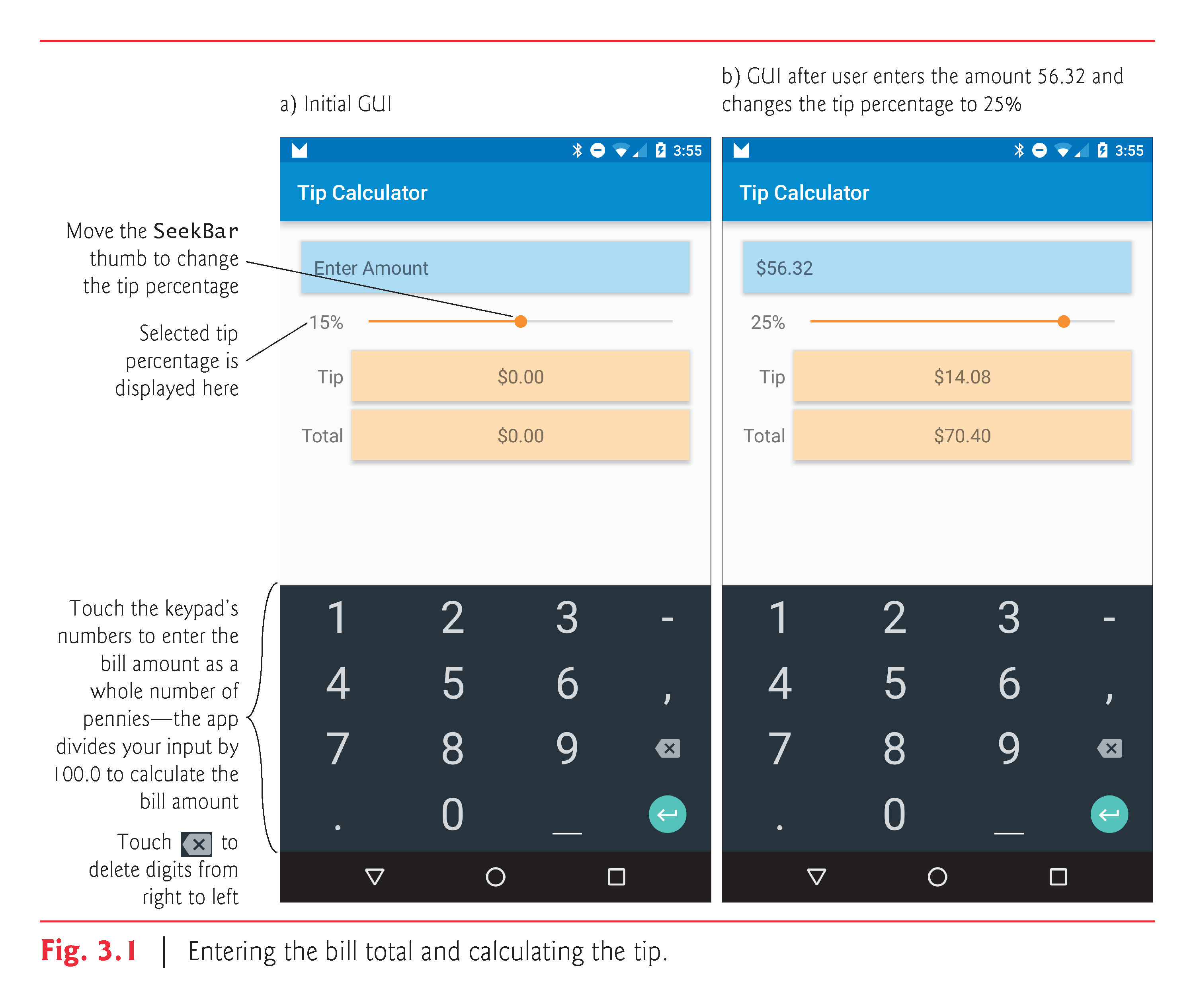 © Copyright 1992-2016 by Pearson Education, Inc. All Rights Reserved.
Tip Calculator Technologies Overview
Activities, services, content providers, broadcast receivers
Activity class (package android.app)
© Copyright 1992-2016 by Pearson Education, Inc. All Rights Reserved.
Tip Calculator Technologies Overview
Activity lifecycle
Active—visible and has focus
Paused—visible and does not have the focus 
Stopped—not visible, could be killed by the OS
© Copyright 1992-2016 by Pearson Education, Inc. All Rights Reserved.
Tip Calculator Technologies Overview
Activity Lifecycle methods
onCreate—app starting, GUI about to be displayed
onStart, onPause, onRestart, onResume, onStop, onDestroy
Must call superclass versions
http://developer.android.com/reference/android/app/Activity.html
© Copyright 1992-2016 by Pearson Education, Inc. All Rights Reserved.
Tip Calculator Technologies Overview
Challenge developers face—backward compatibility
Android Support Library
Enable you to use newer Android features in apps targeting current and past Android platforms
AppCompat library
Provide an app bar (formerly the action bar) and more on devices running Android 2.1 (API 7) and higher
© Copyright 1992-2016 by Pearson Education, Inc. All Rights Reserved.
Tip Calculator Technologies Overview
Android Studio app templates use AppCompatActivity
Indirect subclass of Activity 
Some Android features are not available in earlier Android versions, even if you use the AppCompat libraries
http://developer.android.com/tools/support-library
© Copyright 1992-2016 by Pearson Education, Inc. All Rights Reserved.
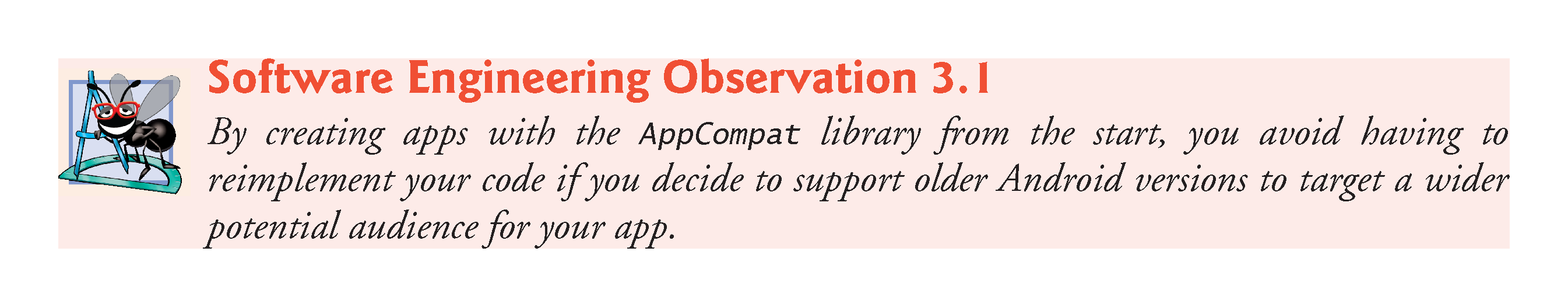 © Copyright 1992-2016 by Pearson Education, Inc. All Rights Reserved.
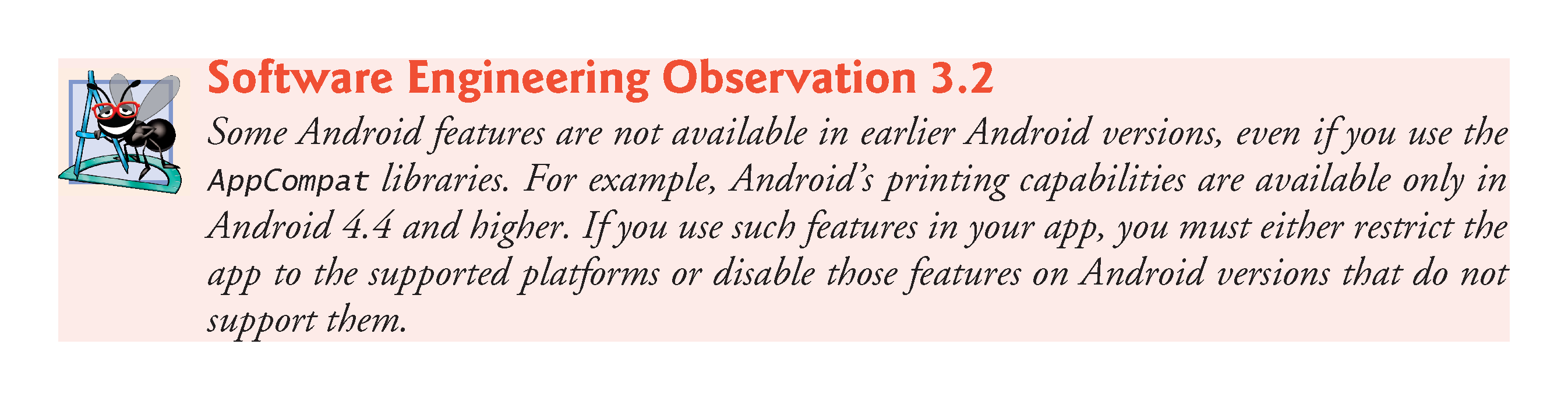 © Copyright 1992-2016 by Pearson Education, Inc. All Rights Reserved.
Tip Calculator Technologies Overview
GridLayout (package android.widget)
Android 4 (API level 14)
Android Support Library contains version for earlier platforms
Layout editor and Component Tree window
EditText (package android.widget) 
SeekBar (package android.widget) 
0-100 by default
© Copyright 1992-2016 by Pearson Education, Inc. All Rights Reserved.
Tip Calculator Technologies Overview
NumberFormat (package java.text)
Locale-specific currency and percentage
TextWatcher Interface (package android.text)
SeekBar.OnSeekBarChangeListener interface (package android.widget)
© Copyright 1992-2016 by Pearson Education, Inc. All Rights Reserved.
Tip Calculator Technologies Overview
NumberFormat (package java.text)
Locale-specific currency and percentage
TextWatcher Interface (package android.text)
SeekBar.OnSeekBarChangeListener interface (package android.widget)
© Copyright 1992-2016 by Pearson Education, Inc. All Rights Reserved.
Tip Calculator Technologies Overview
Theme—Look-and-feel consistent with Android
Android 5+ projects  use Material Design themes
“light”—white app bar, white app background, black/dark grey text 
“light” theme with a dark app bar—app bar is black with white text by default
 “dark”—black app bar, dark gray app background, white/light gray text
© Copyright 1992-2016 by Pearson Education, Inc. All Rights Reserved.
Tip Calculator Technologies Overview
Theme.Material (Android 5+) and Theme.AppCompat (Android 2.1+) versions
Theme.AppCompat.Light.DarkActionBar
Apps that use the AppCompat libraries must use AppCompat themes
http://www.google.com/design/spec/style/color.html#color-themes 
http://developer.android.com/training/material/theme.html
© Copyright 1992-2016 by Pearson Education, Inc. All Rights Reserved.
Tip Calculator Technologies Overview
Material design guidelines 
Objects should cast shadows as in the real world
elevation property
Android automatically casts a shadow for that view
Larger values result in more pronounced shadows
Recommendations for various views
http://www.google.com/design/spec/what-is-material/elevationshadows.html
© Copyright 1992-2016 by Pearson Education, Inc. All Rights Reserved.
Tip Calculator Technologies Overview
Customize a theme’s colors (e.g., to match a company’s branding)
Material design color guidelines
primary color—with no more than three hues (shades)
accent color
http://www.google.com/design/spec/style/color.html 
Primary colors—status bar, app bar
Accent color tints views—SeekBar, CheckBox, RadioButton
© Copyright 1992-2016 by Pearson Education, Inc. All Rights Reserved.
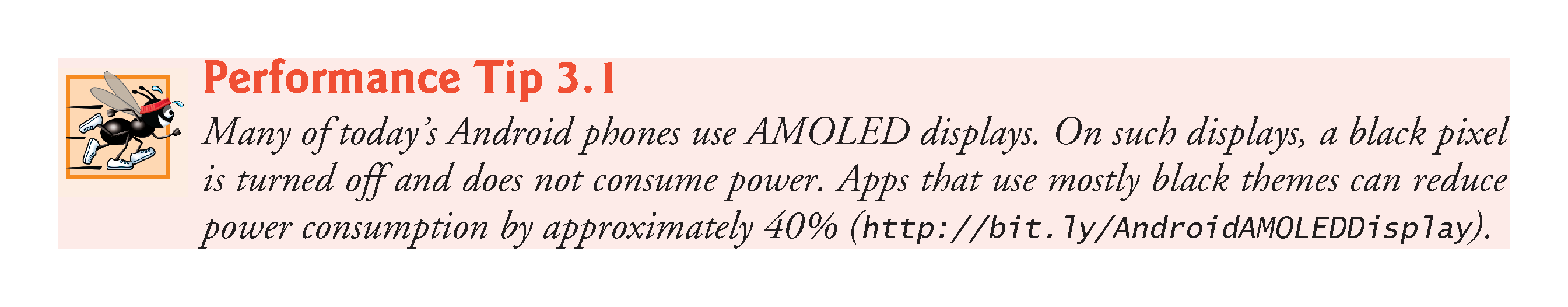 © Copyright 1992-2016 by Pearson Education, Inc. All Rights Reserved.
Tip Calculator Technologies Overview
Android Studio’s Theme Editor
Recommended sample color swatches 
http://www.google.com/design/spec/style/color.html#color-colorpalette 
Palette color recommendations
http://www.materialpalette.com/
© Copyright 1992-2016 by Pearson Education, Inc. All Rights Reserved.
Tip Calculator Technologies Overview
AndroidManifest.xml
Soft keyboard
Orientation
© Copyright 1992-2016 by Pearson Education, Inc. All Rights Reserved.
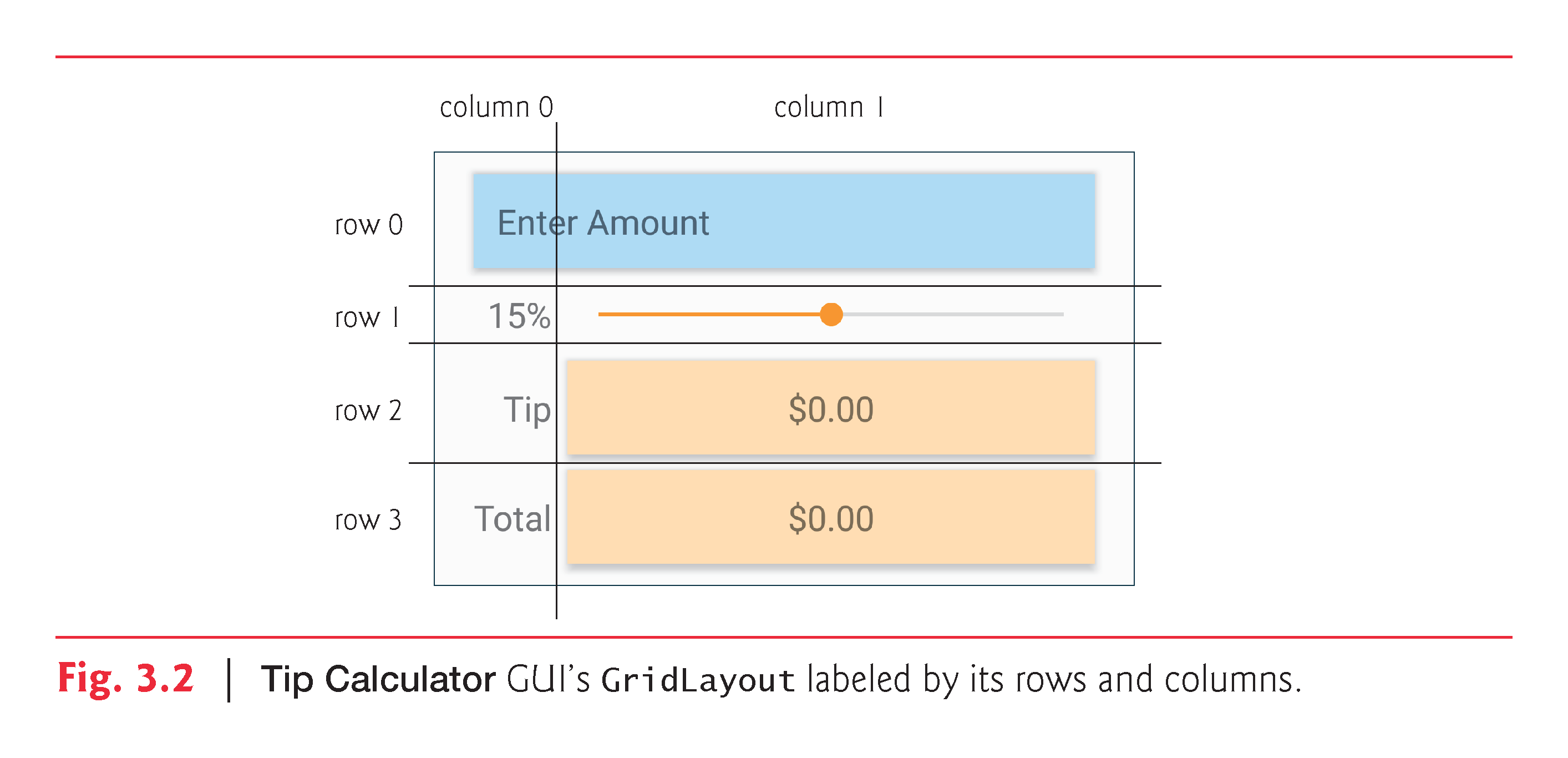 © Copyright 1992-2016 by Pearson Education, Inc. All Rights Reserved.
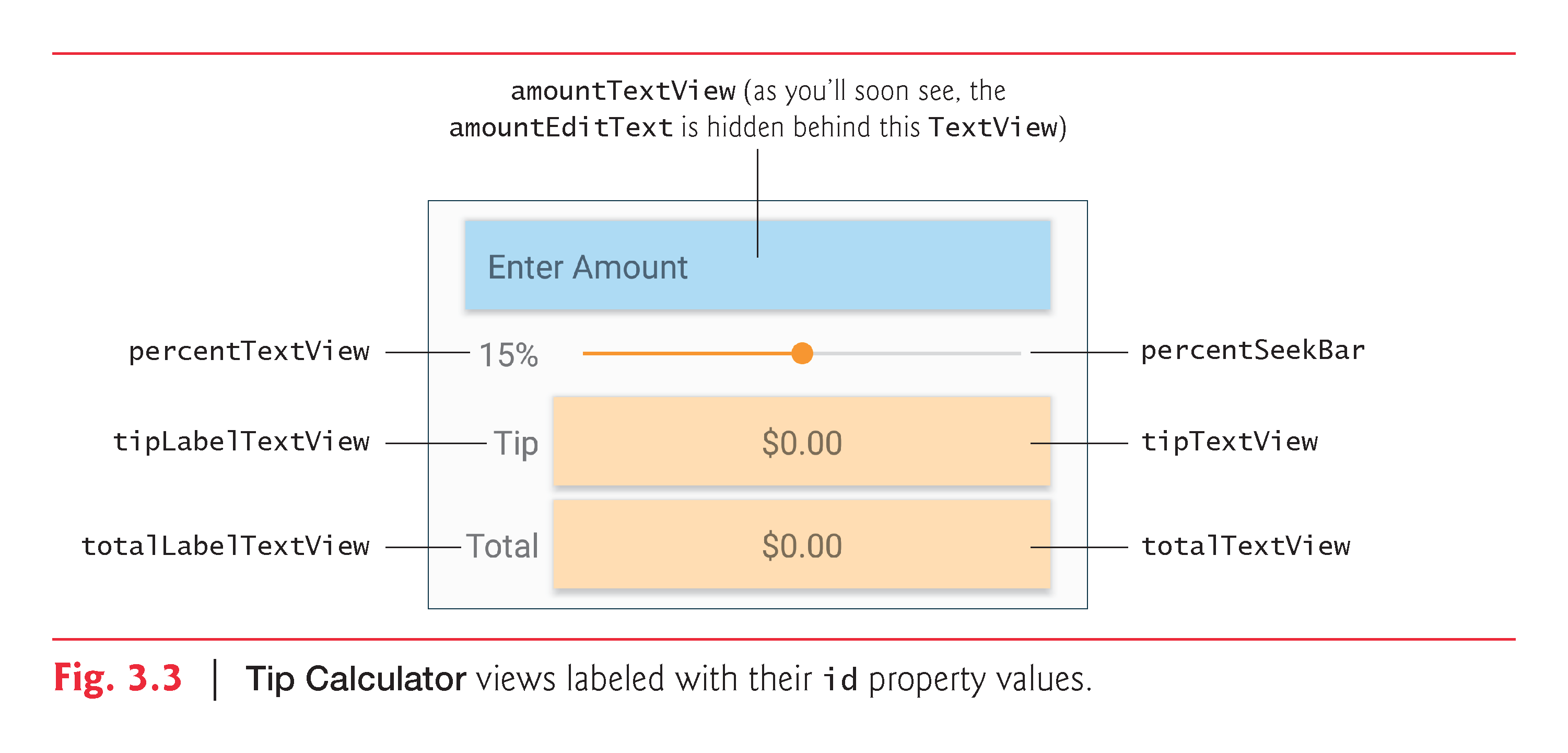 © Copyright 1992-2016 by Pearson Education, Inc. All Rights Reserved.
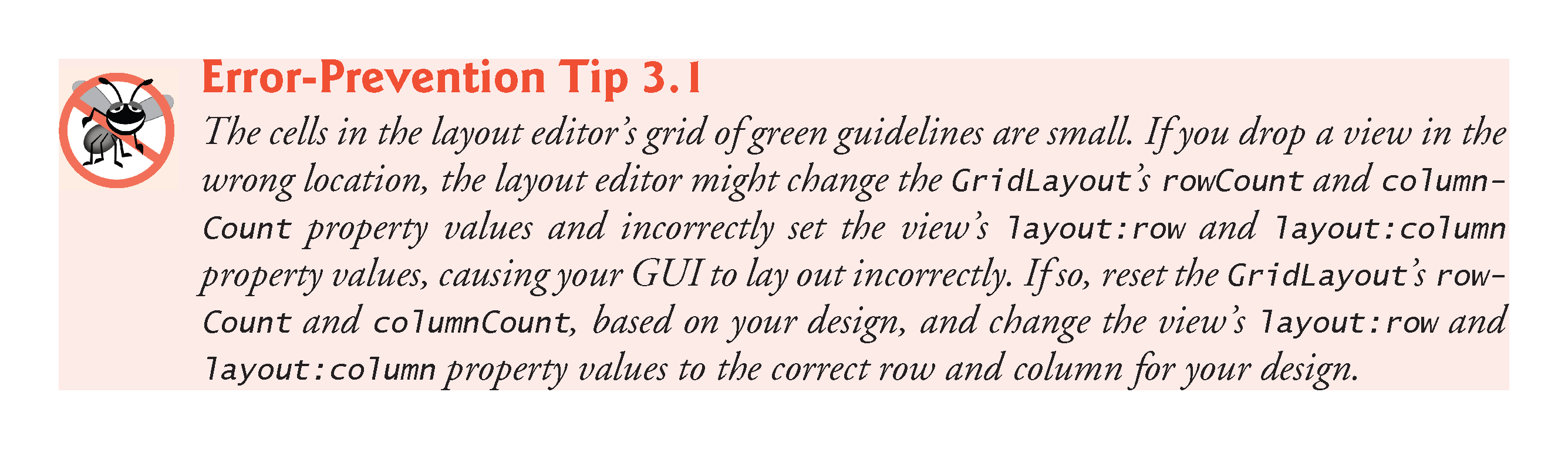 © Copyright 1992-2016 by Pearson Education, Inc. All Rights Reserved.
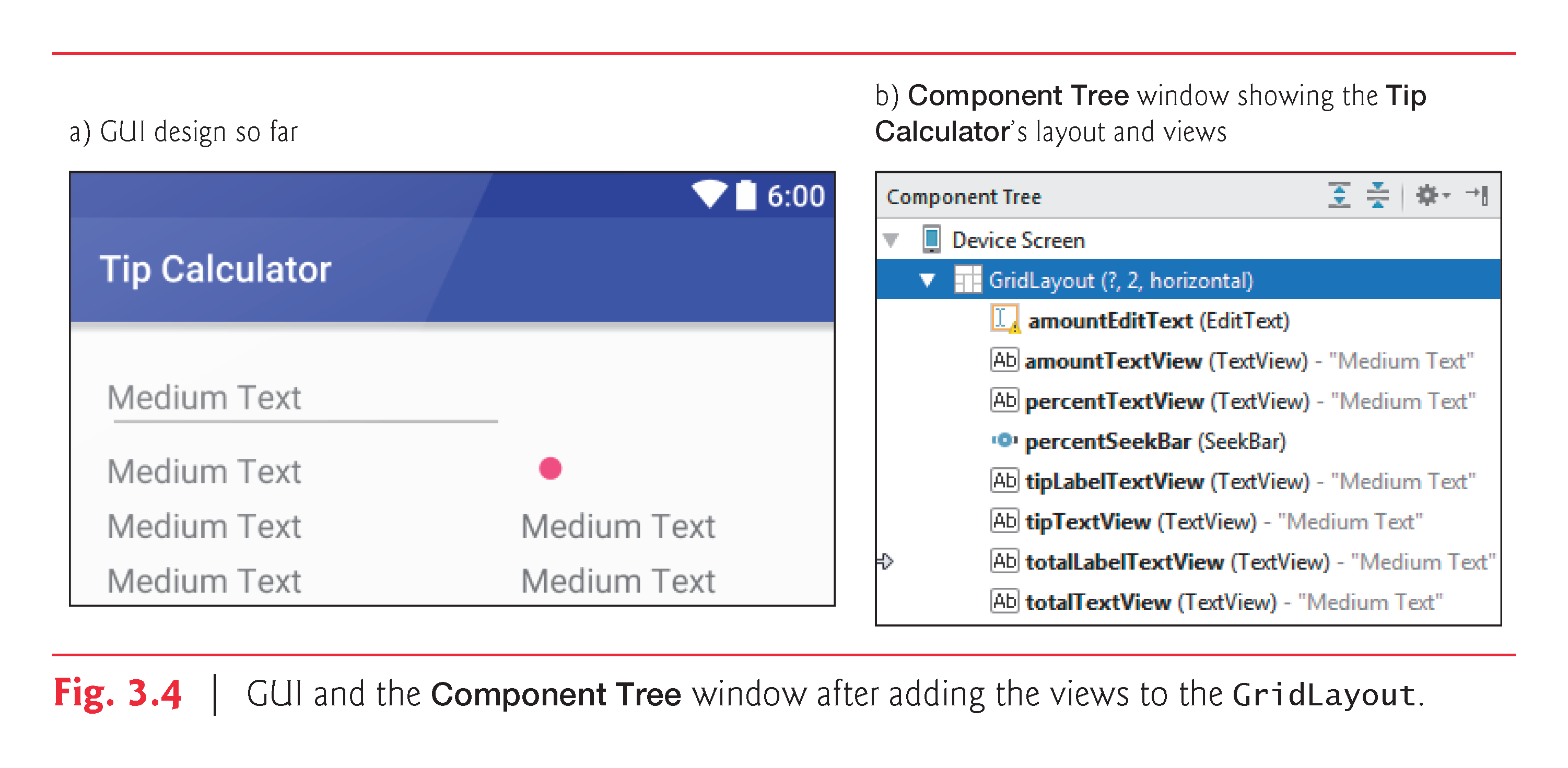 © Copyright 1992-2016 by Pearson Education, Inc. All Rights Reserved.
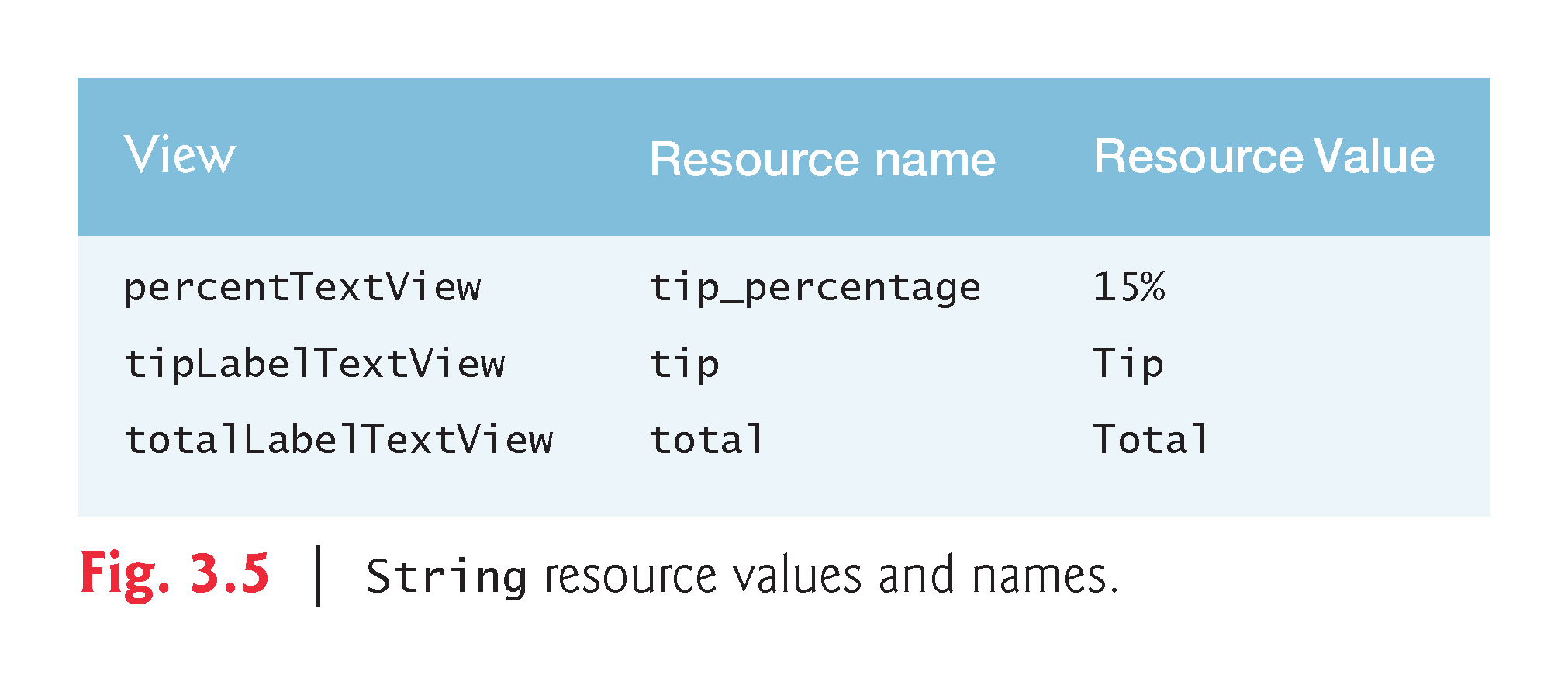 © Copyright 1992-2016 by Pearson Education, Inc. All Rights Reserved.
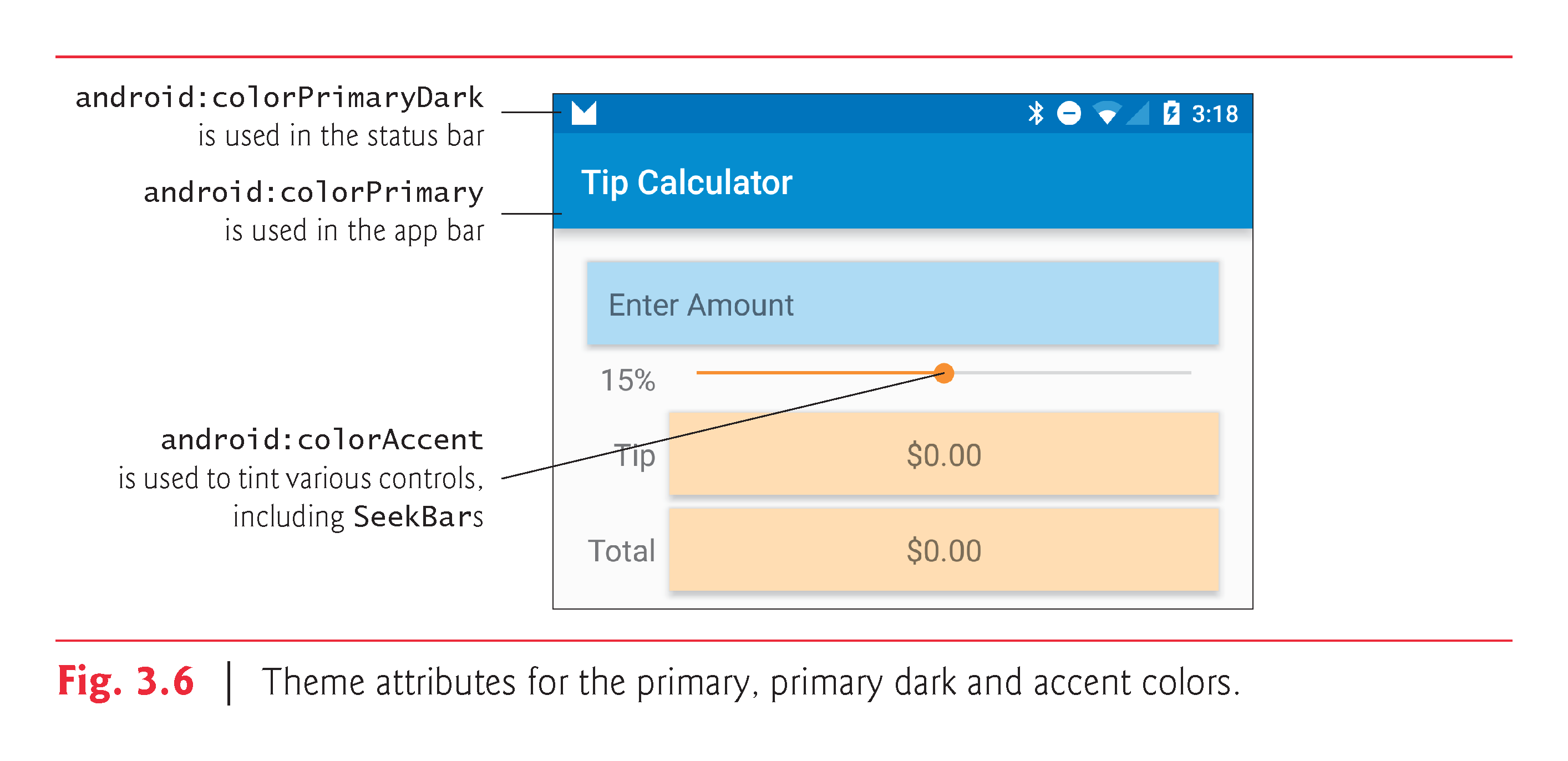 © Copyright 1992-2016 by Pearson Education, Inc. All Rights Reserved.
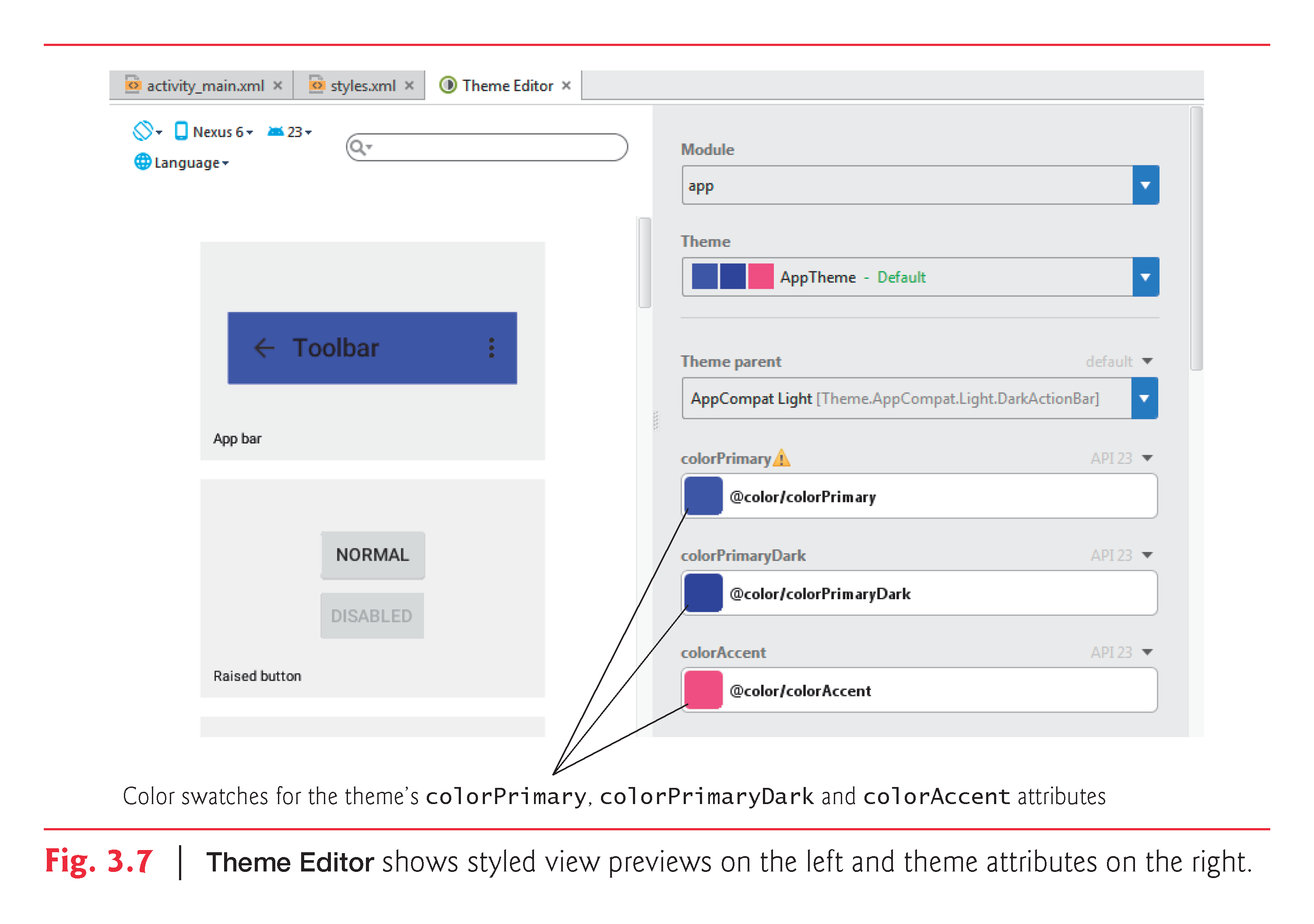 © Copyright 1992-2016 by Pearson Education, Inc. All Rights Reserved.
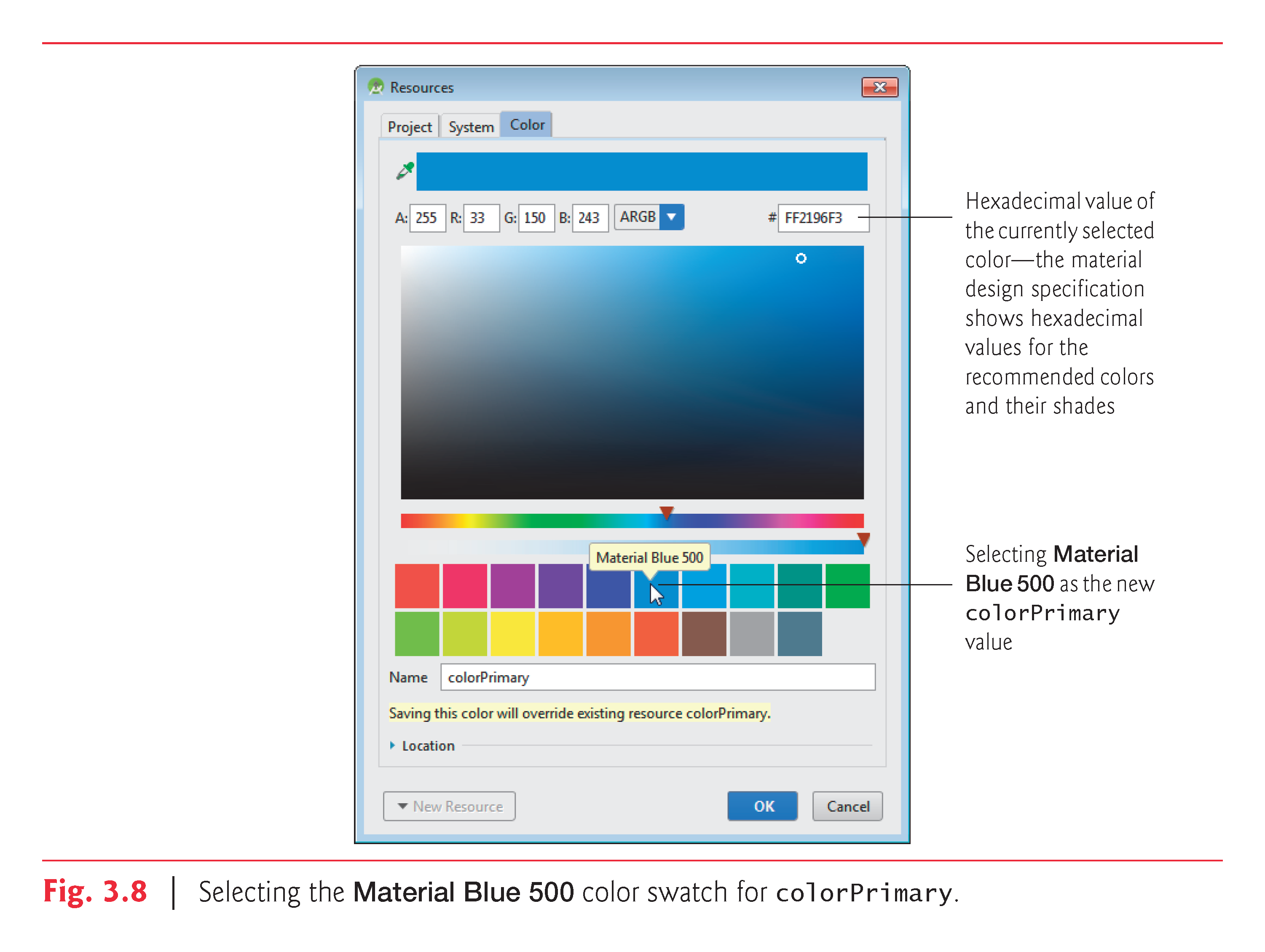 © Copyright 1992-2016 by Pearson Education, Inc. All Rights Reserved.
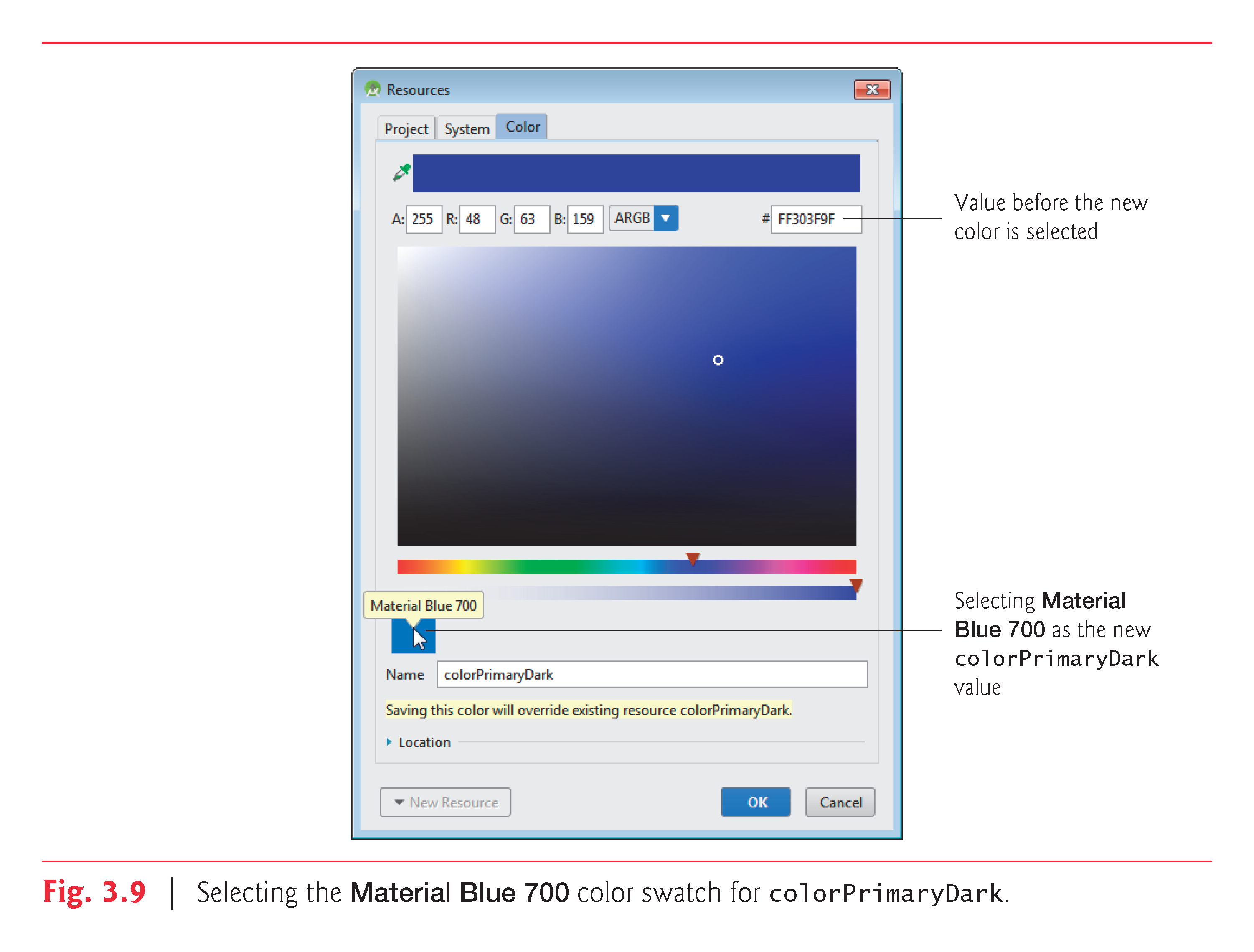 © Copyright 1992-2016 by Pearson Education, Inc. All Rights Reserved.
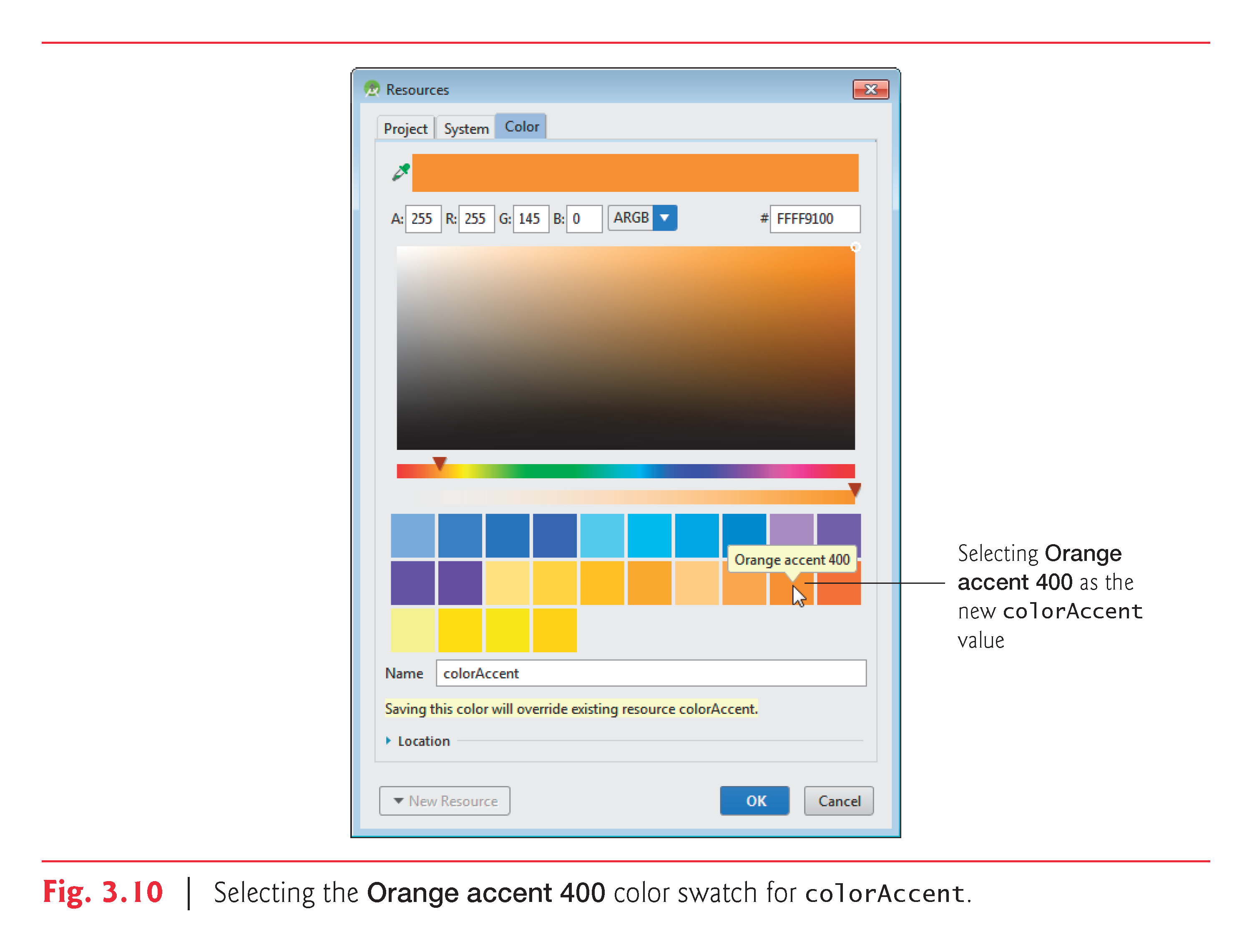 © Copyright 1992-2016 by Pearson Education, Inc. All Rights Reserved.
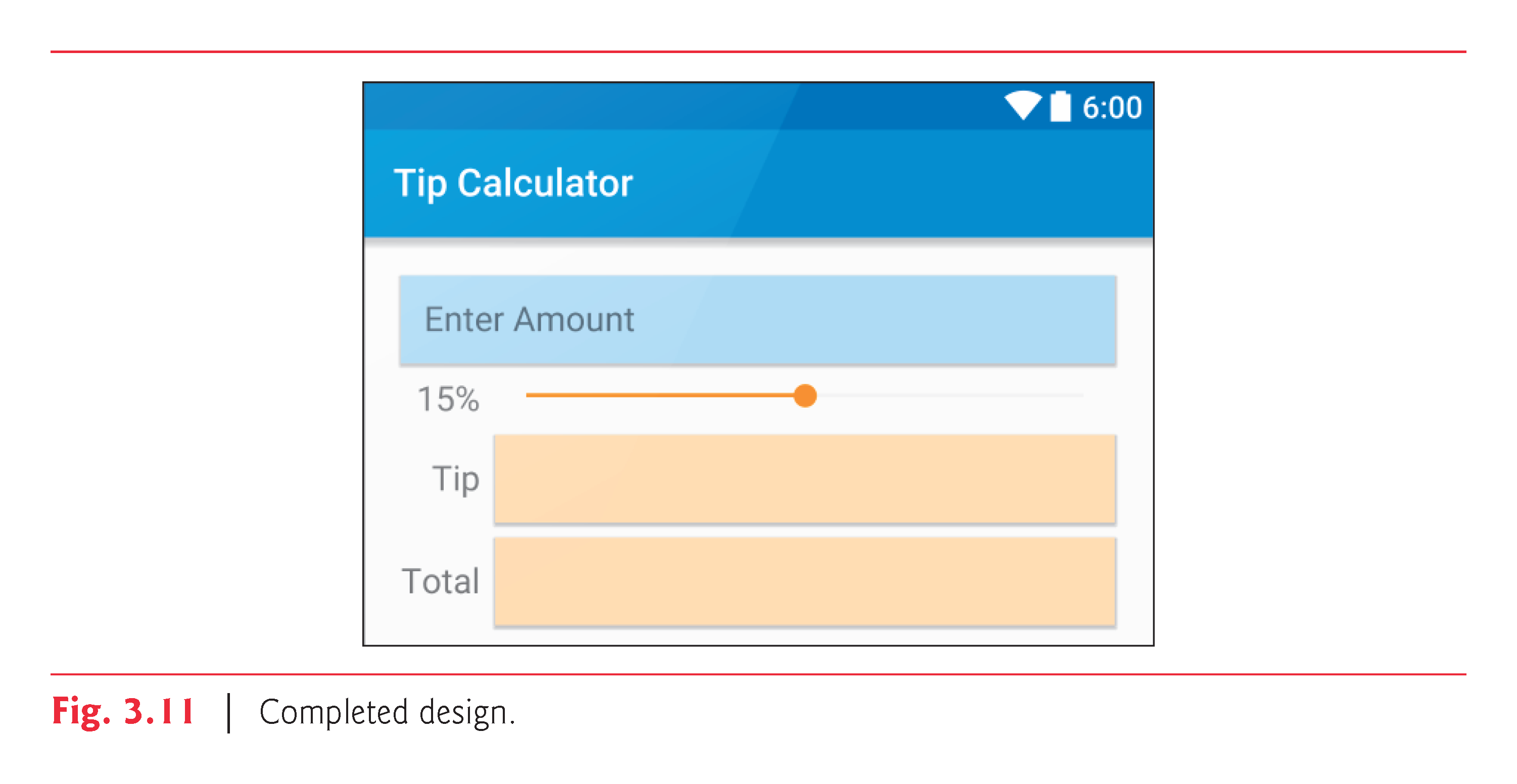 © Copyright 1992-2016 by Pearson Education, Inc. All Rights Reserved.
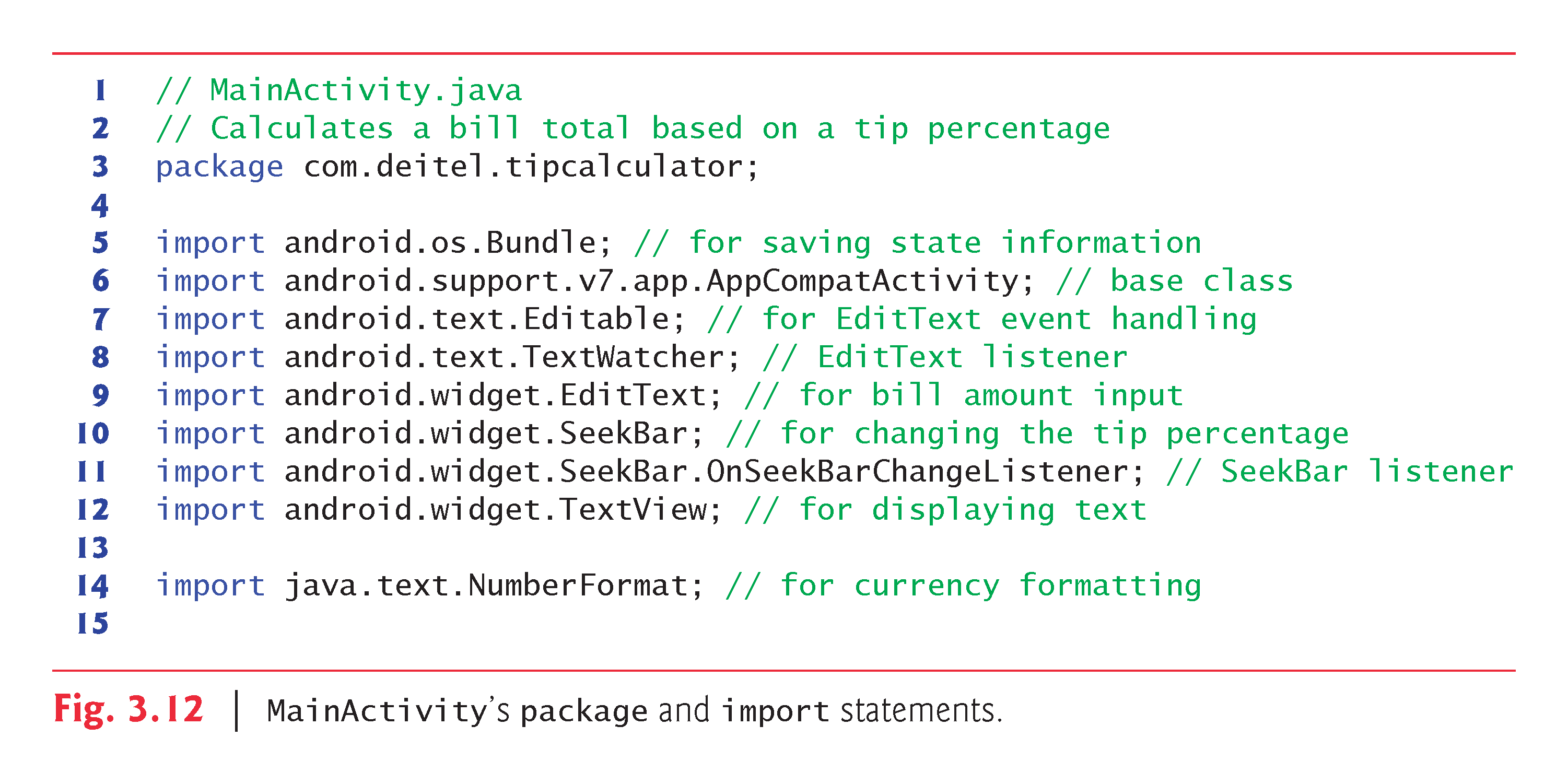 © Copyright 1992-2016 by Pearson Education, Inc. All Rights Reserved.
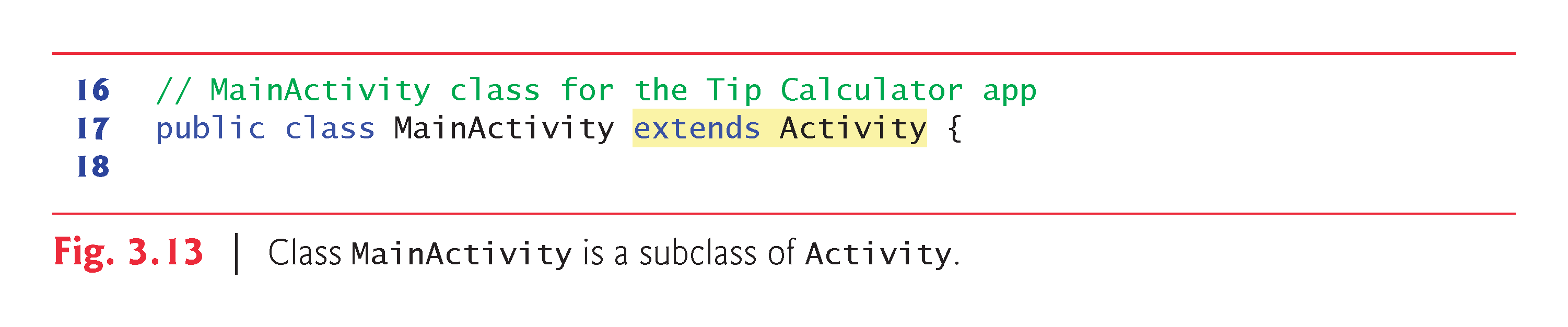 © Copyright 1992-2016 by Pearson Education, Inc. All Rights Reserved.
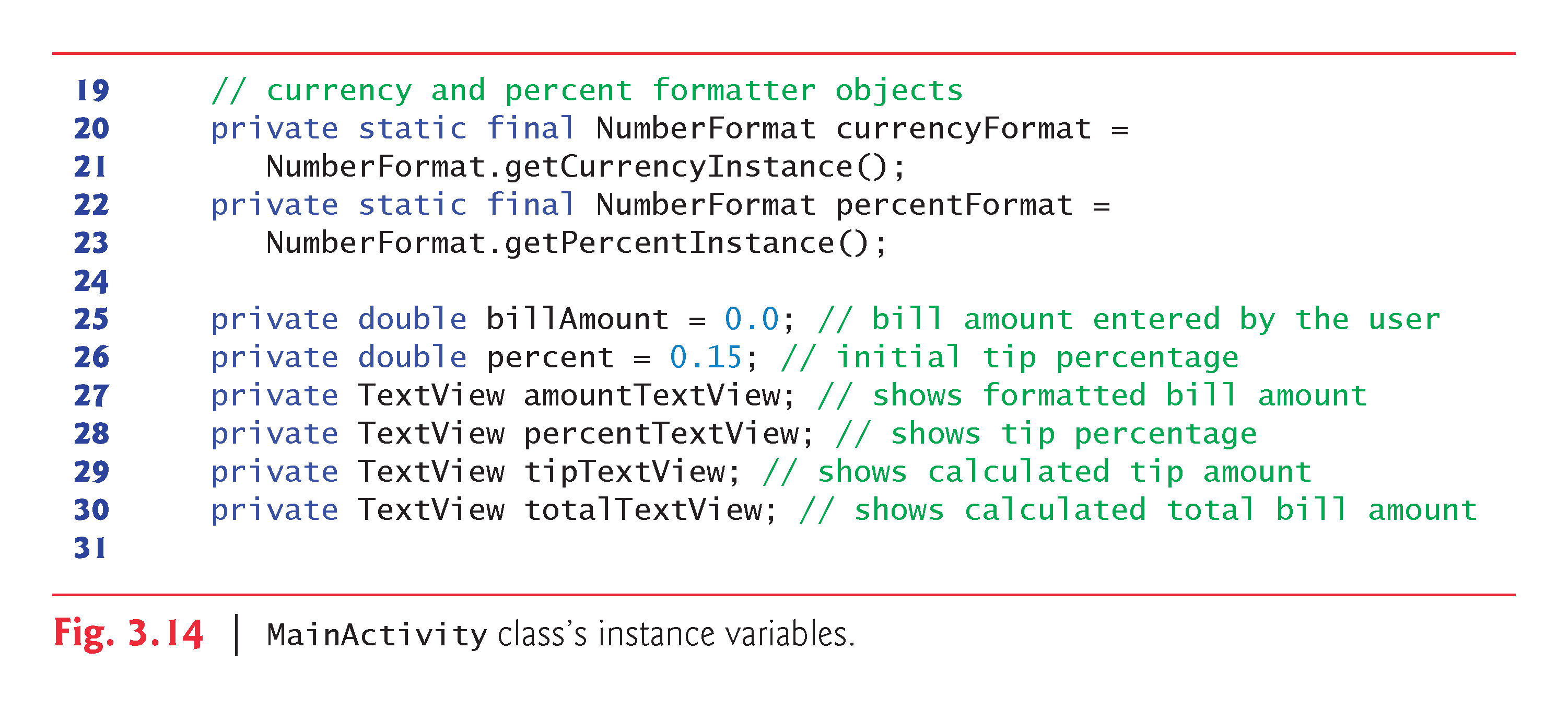 © Copyright 1992-2016 by Pearson Education, Inc. All Rights Reserved.
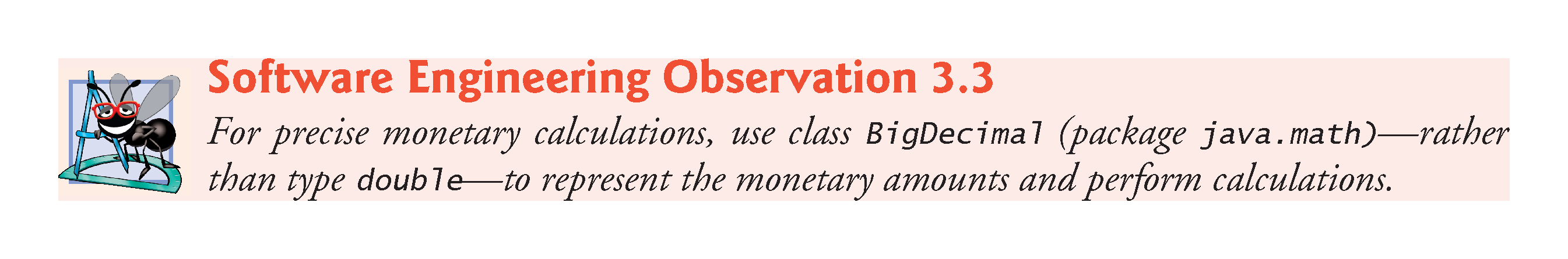 © Copyright 1992-2016 by Pearson Education, Inc. All Rights Reserved.
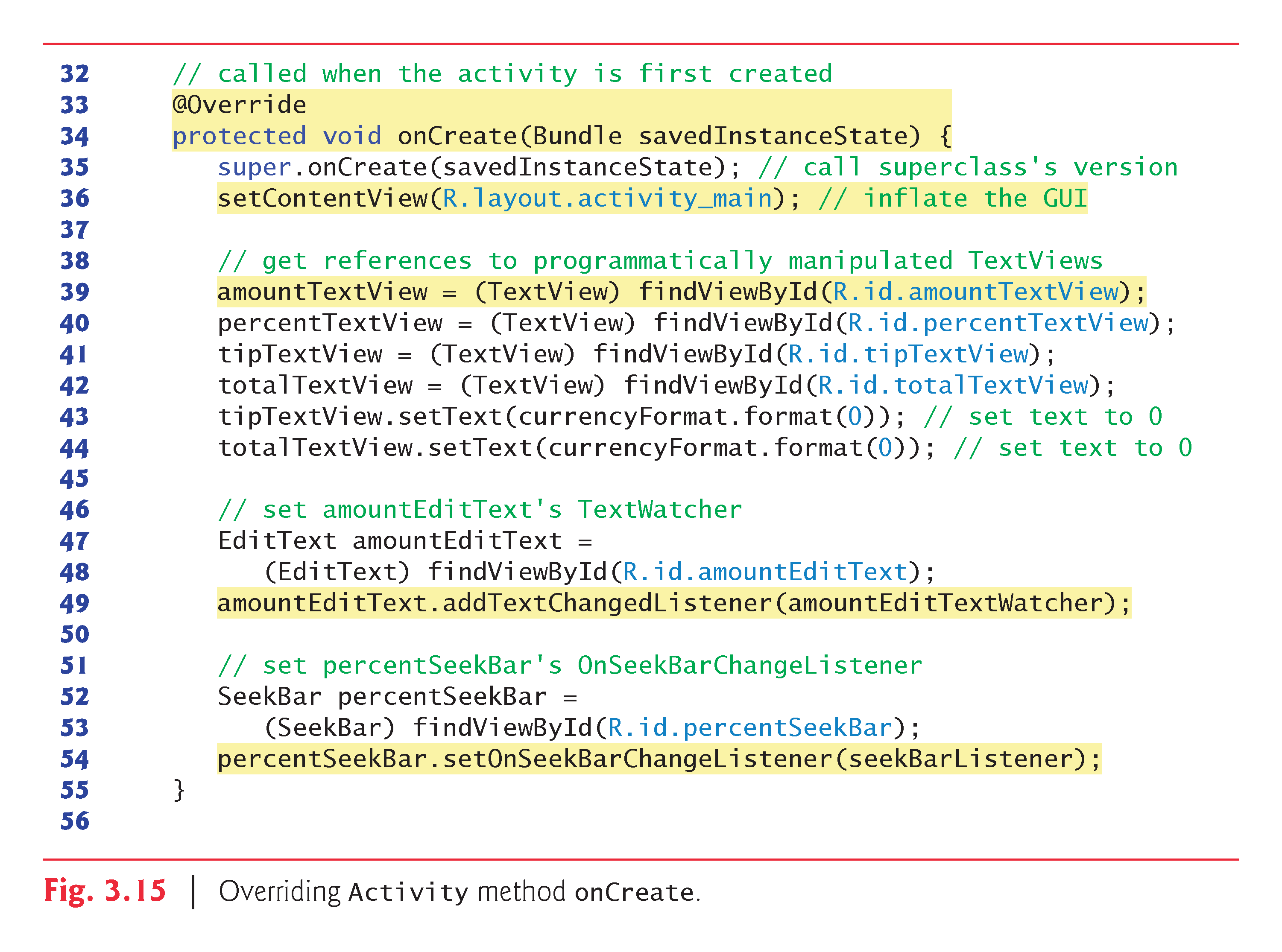 © Copyright 1992-2016 by Pearson Education, Inc. All Rights Reserved.
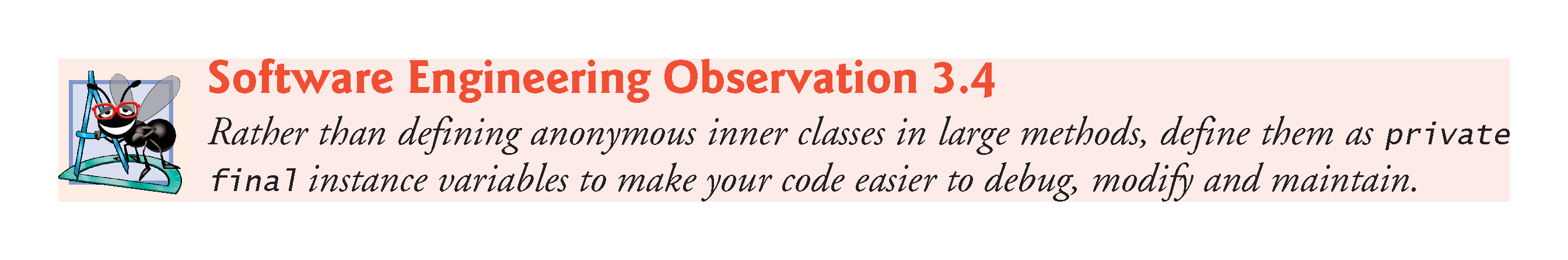 © Copyright 1992-2016 by Pearson Education, Inc. All Rights Reserved.
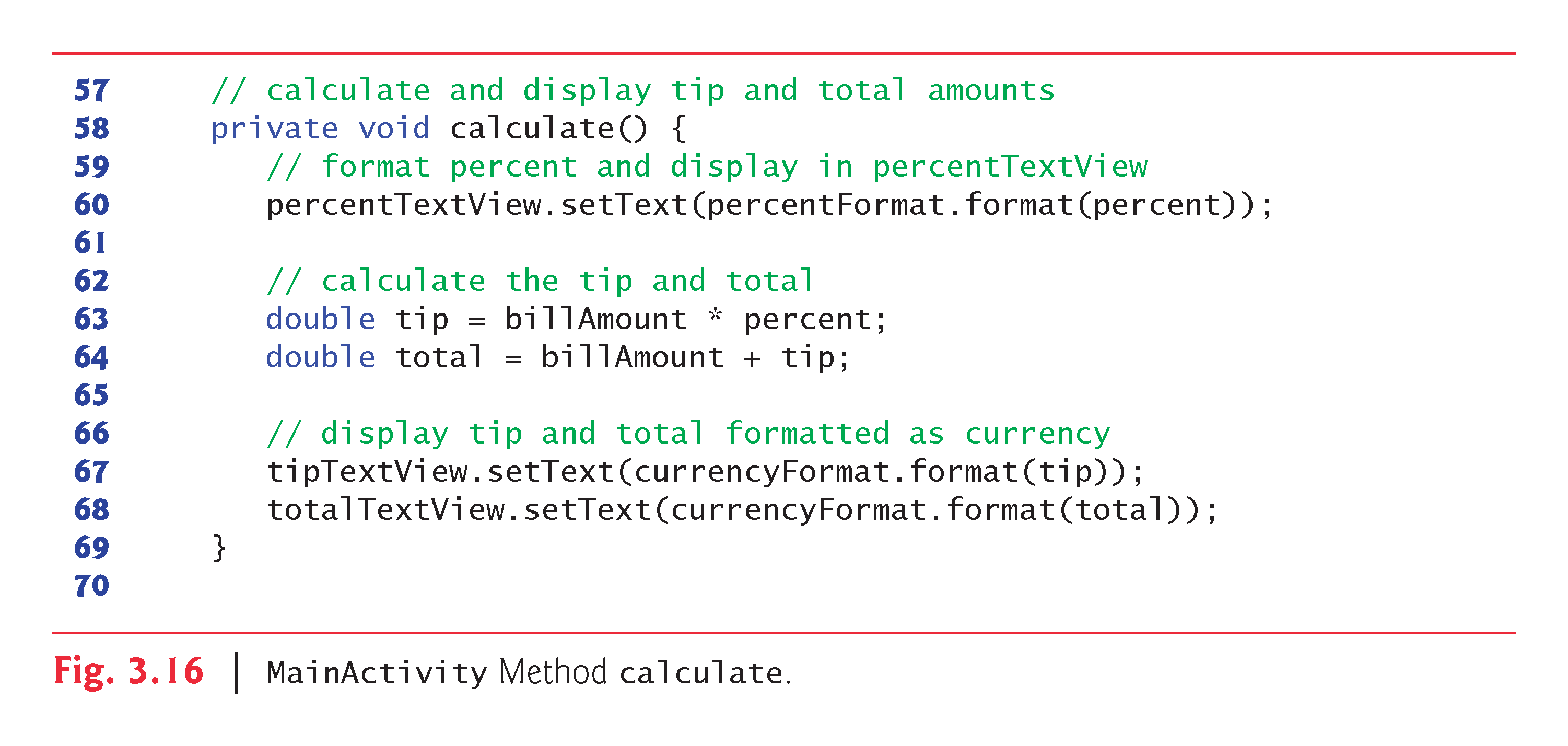 © Copyright 1992-2016 by Pearson Education, Inc. All Rights Reserved.
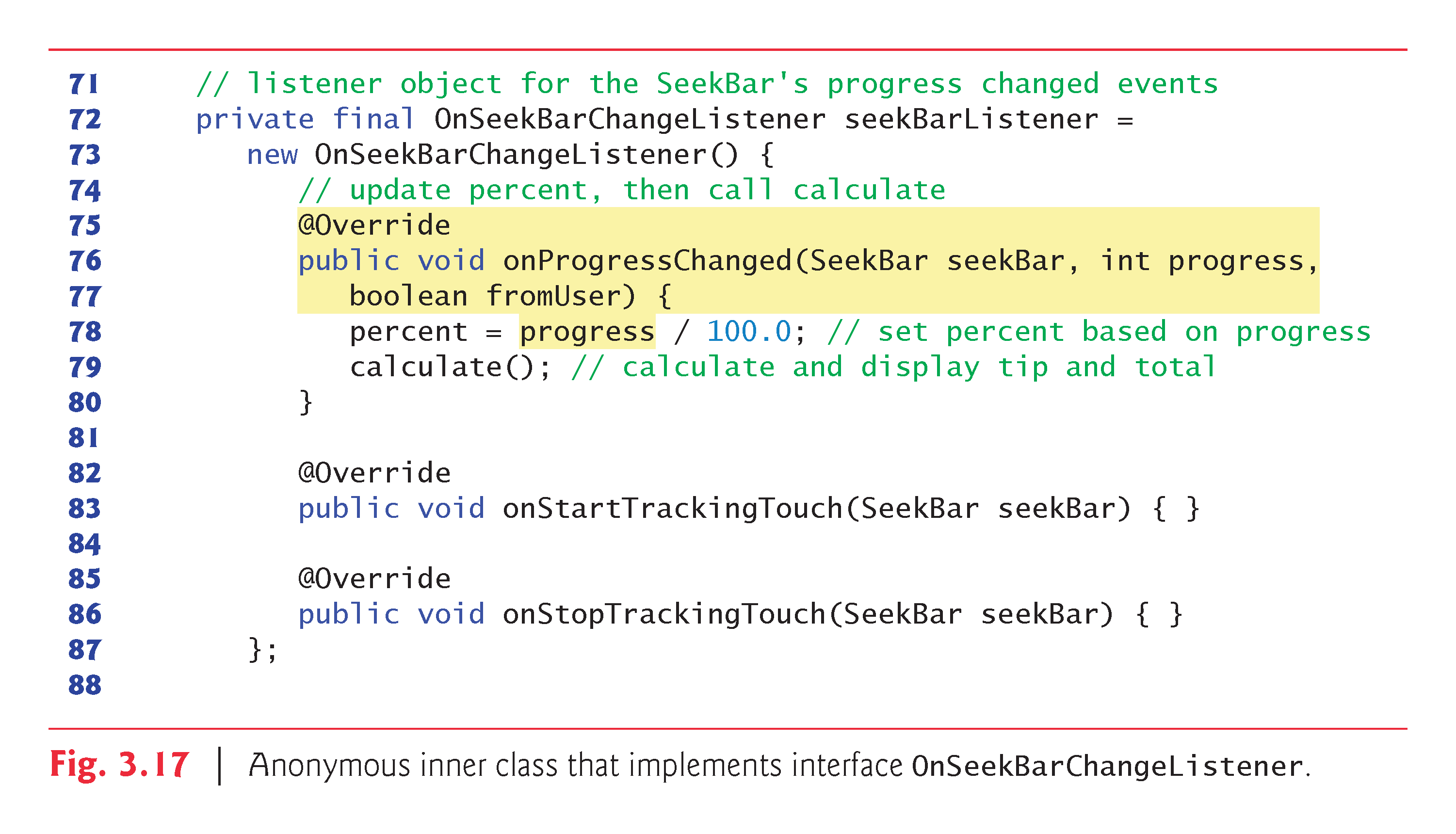 © Copyright 1992-2016 by Pearson Education, Inc. All Rights Reserved.
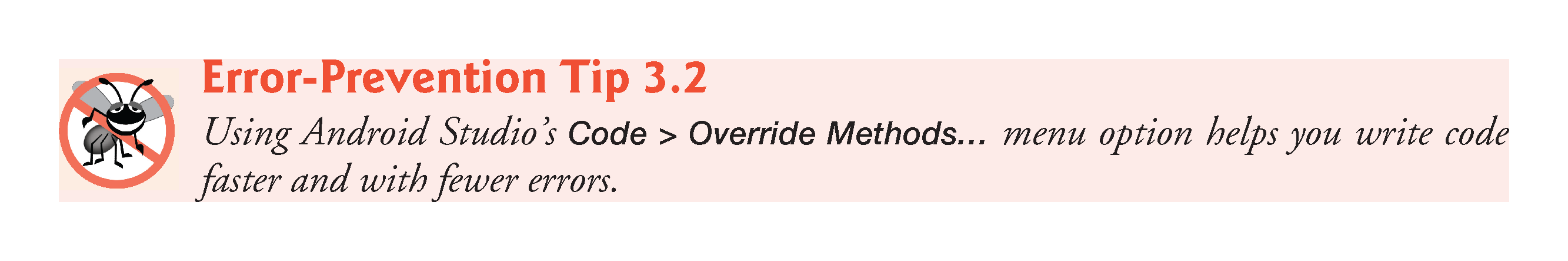 © Copyright 1992-2016 by Pearson Education, Inc. All Rights Reserved.
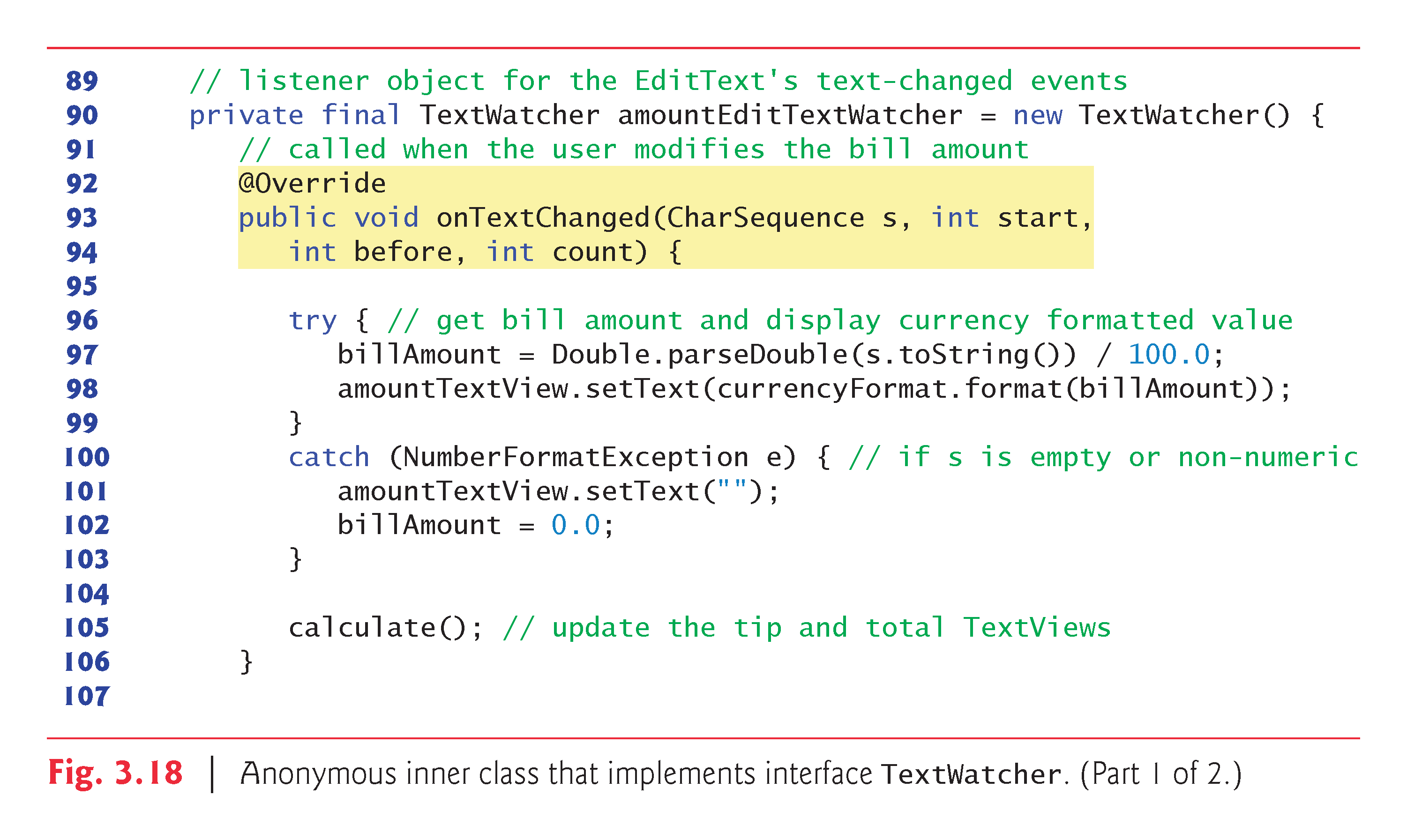 © Copyright 1992-2016 by Pearson Education, Inc. All Rights Reserved.
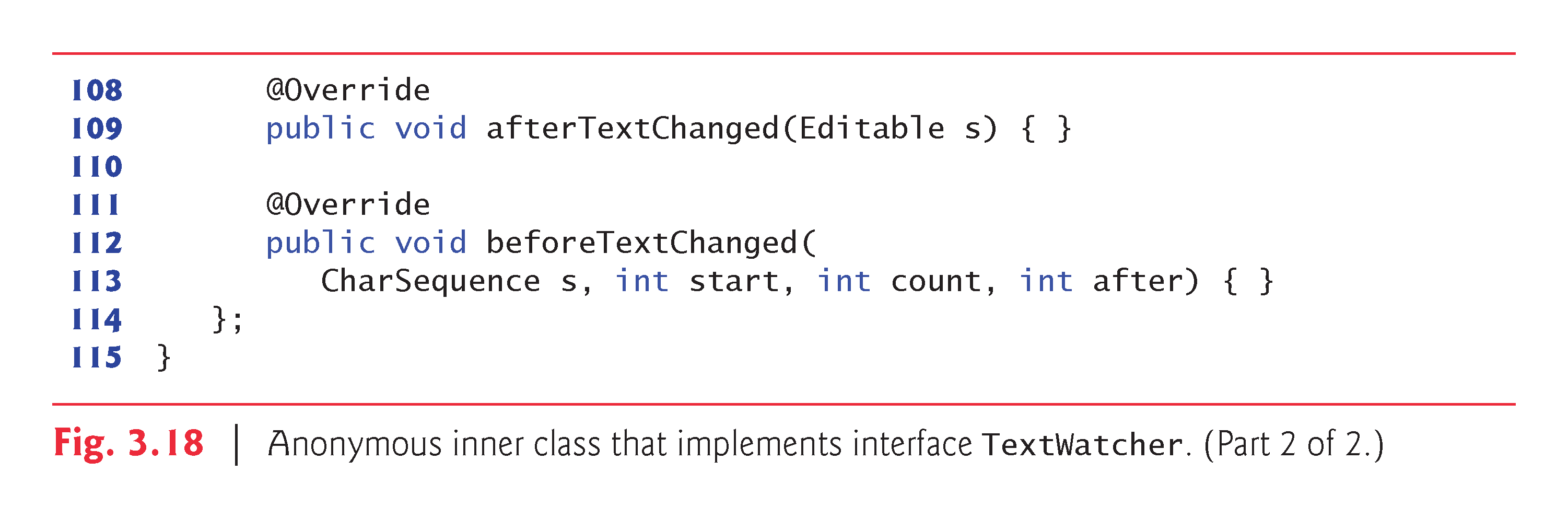 © Copyright 1992-2016 by Pearson Education, Inc. All Rights Reserved.
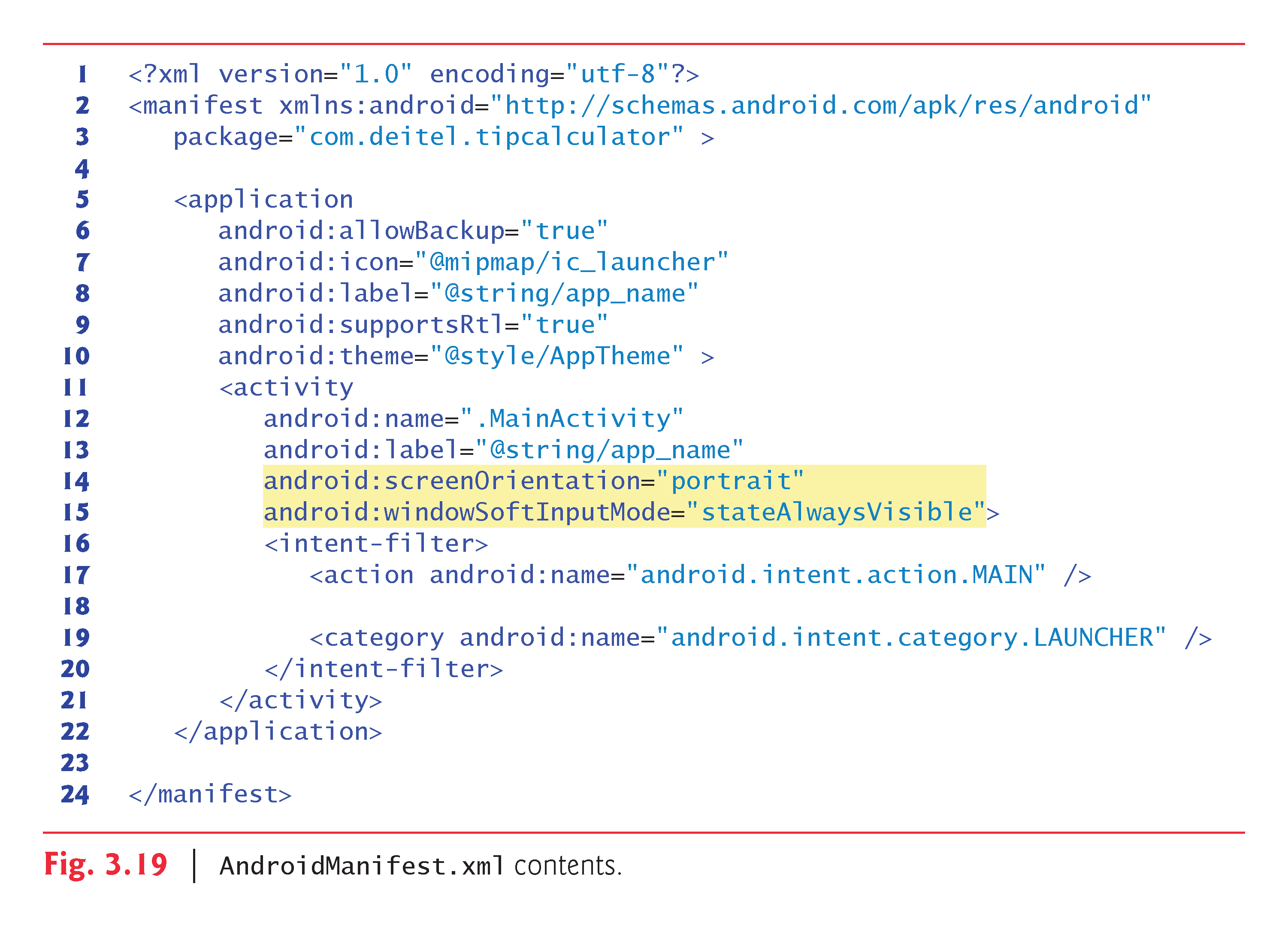 © Copyright 1992-2016 by Pearson Education, Inc. All Rights Reserved.